GRASS GIS
Open Source Geospatial Research and EducationLaboratory
Helena Mitasova, 
Anna Petrasova, Vaclav Petras, Brendan Harmon
North Carolina State University, Raleigh, NC, USA
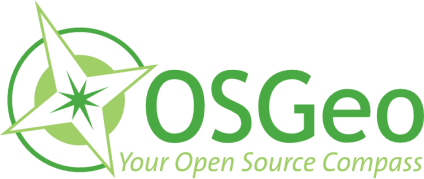 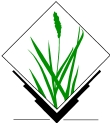 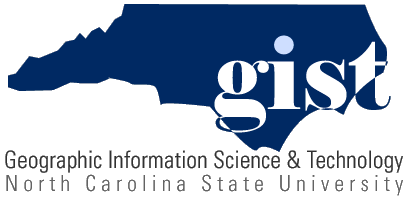 [Speaker Notes: Over the past decade free and open source software (FOSS) has moved into mainstreem and its growth includes a wide range of geospatial software tools. The presentation will briefly describe the principles of FOSS and provide an overview of major FOSS projects that support management, processing, analysis, visualization and on-line distribution of georeferenced data. Interoperability between the different tools enabled by the FOSS concept will be highlighted using examples of applications that combine software developed by several projects, such as GRASS, Mapserver, GDAL, PROJ, R-stats, PostGIS, paraview and others. Special focus will be given to the recent new developments in Geographic Resources Analysis Support System (GRASS, http://grass.itc.it). Since its original design as a land management tool for military installationsthe system has evolved into one of the most comprehensive, general purpose GIS and support for environmental modeling has been an integral part of its development. Overview of the GRASS6 capabilities relevant to environmental modeling will be provided, including tools for working with 2D and 3D raster data, the completely redesigned topological 2D/3D vector engine, vector network analysis and SQL-based attribute management. Various graphical user interfaces, such as QGIS and JAVAGRASS, that are being used with GRASS will be introduced and enhancements to 3D dynamic visualization will be presented. Environmental modeling will be illustrated by examples in the area of coastal management and sediment pollution control using the latest lidar data and new or updated GRASS6 modules. The talk will conclude with discussion of visions for the future of FOSS geospatial modeling.]
Geospatial Analytics of Landscape Dynamics
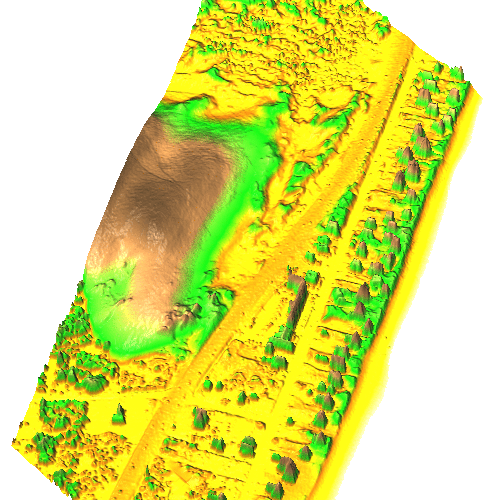 processing and integration of 2D and 3D data (lidar, imagery) to capture landscape dynamics

development of open source GIS-based toolboxes to map, analyze and model 3D landscape dynamics and its processes

development of visualization and tangible modeling environments to support planning and decision making
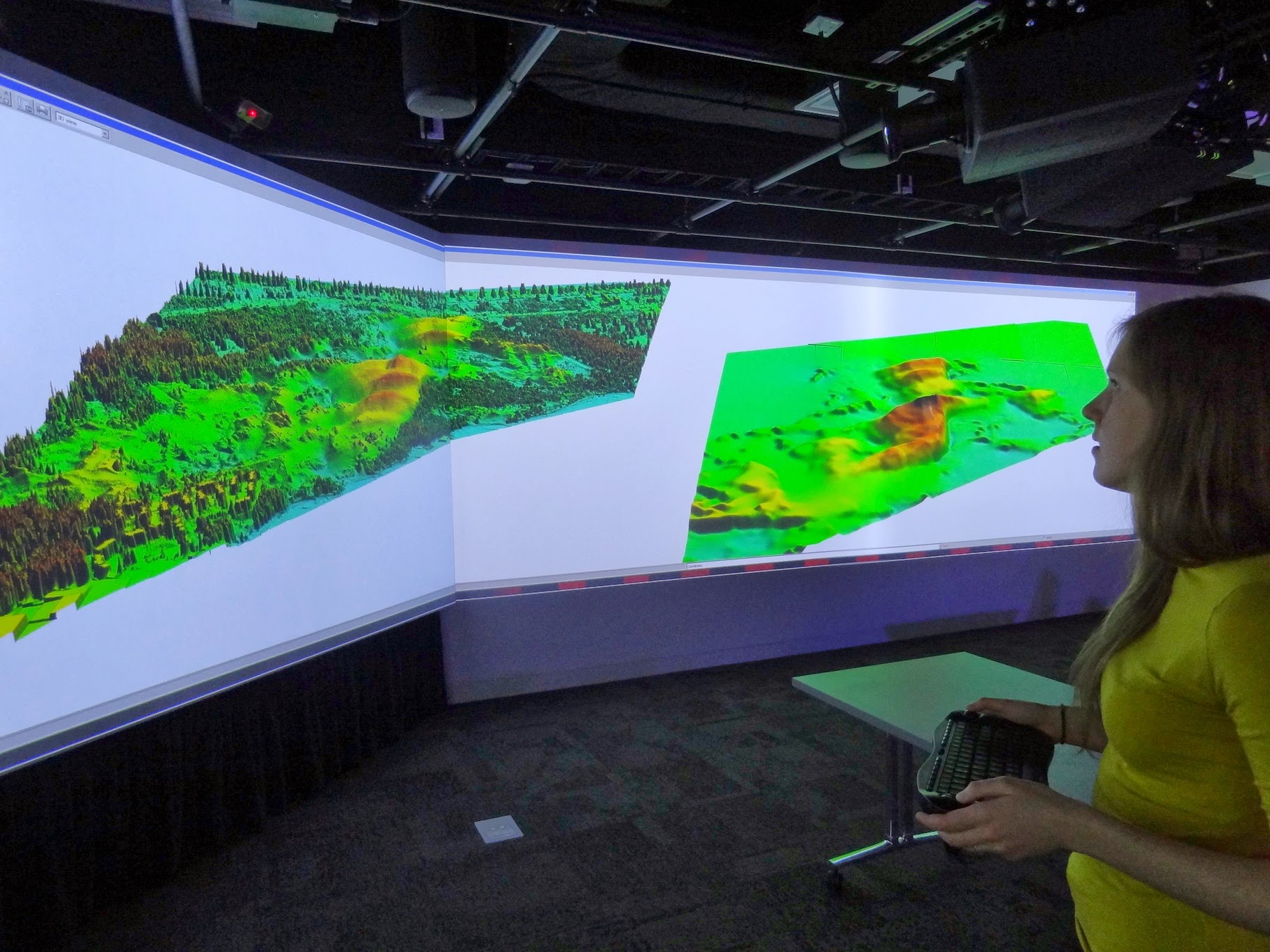 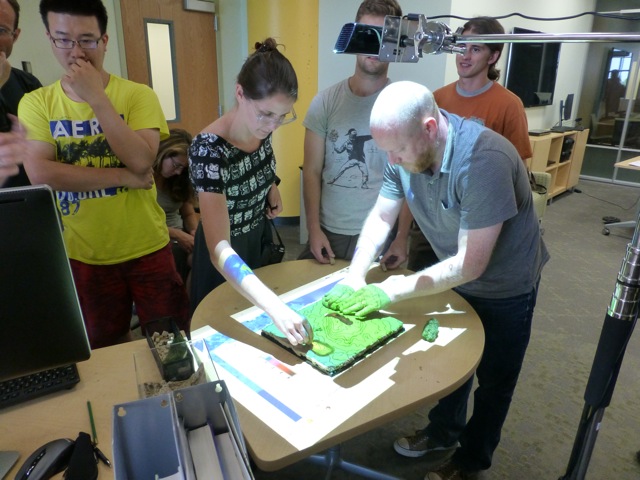 Helena Mitasova, MEAS and Center for Geospatial Analytics, OSGeo Laboratory
Jockey’s Ridge dune 1974-2008
1917 20m ?








1953 42m







2008: 21 m







2012 ??m
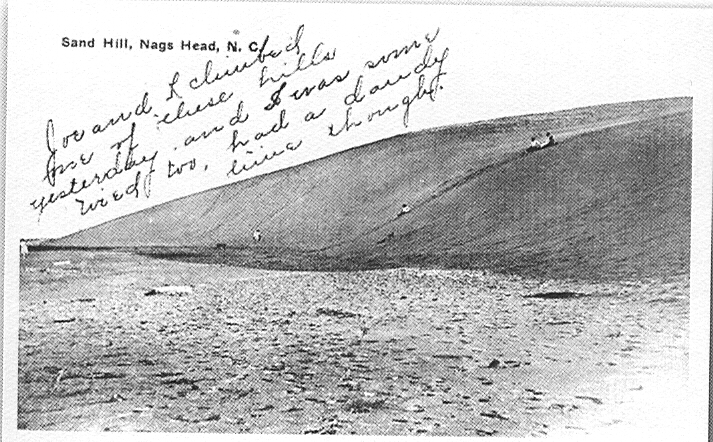 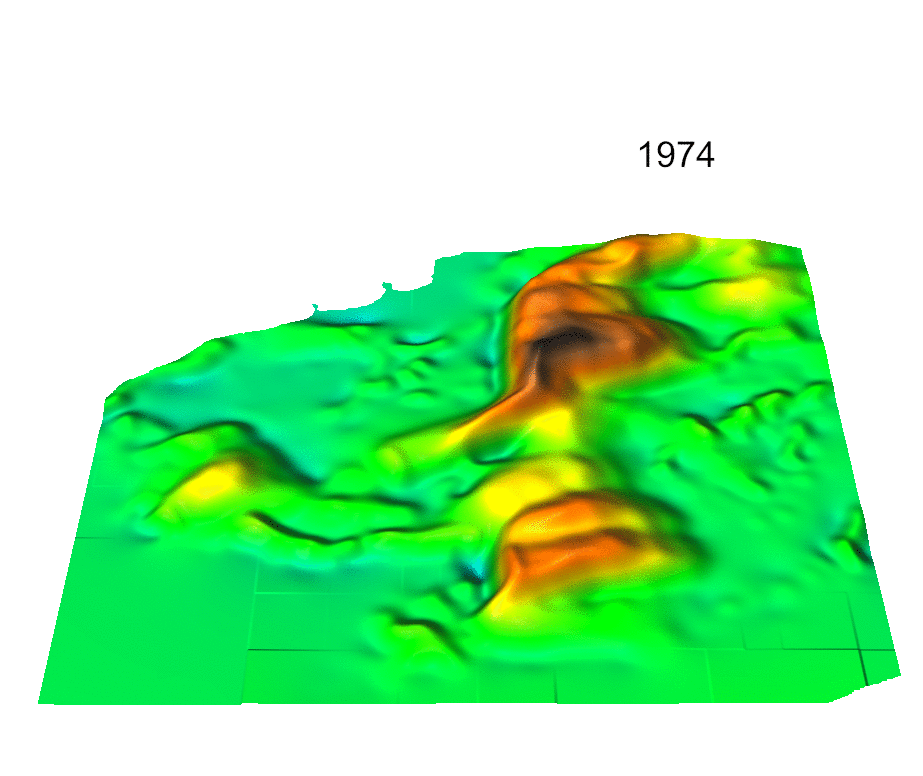 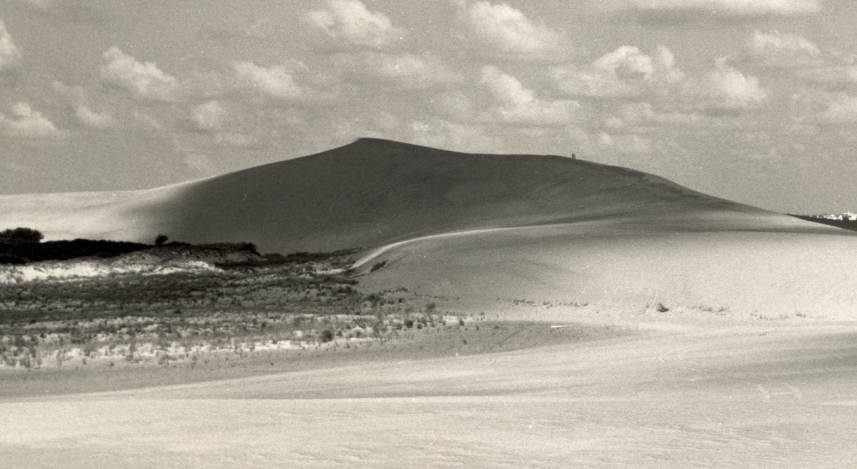 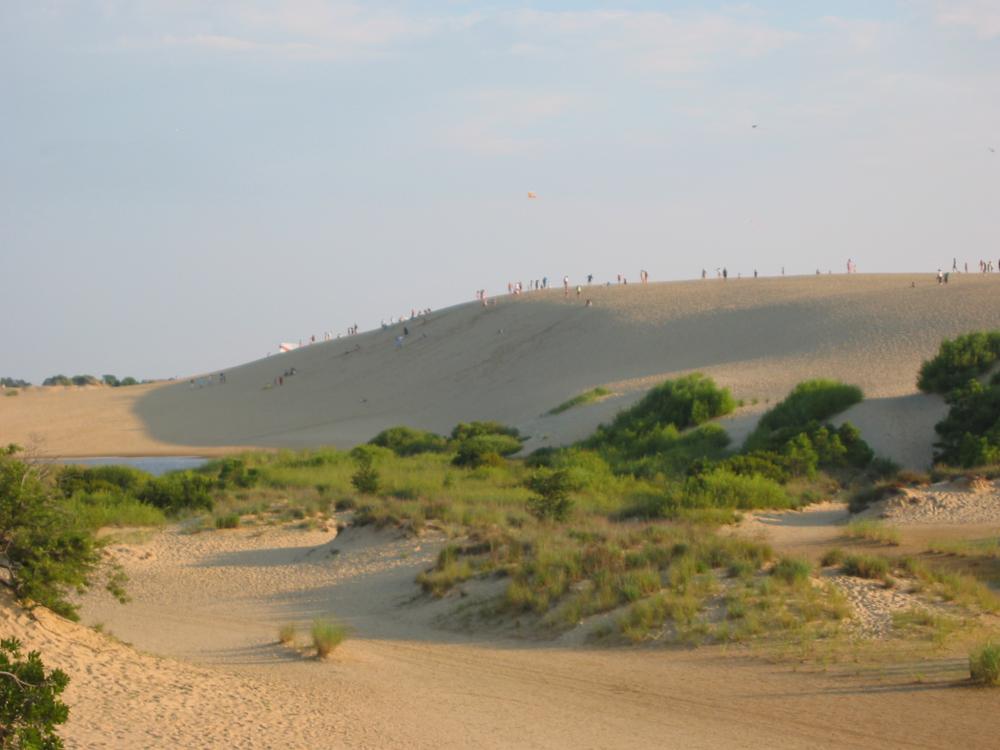 19m
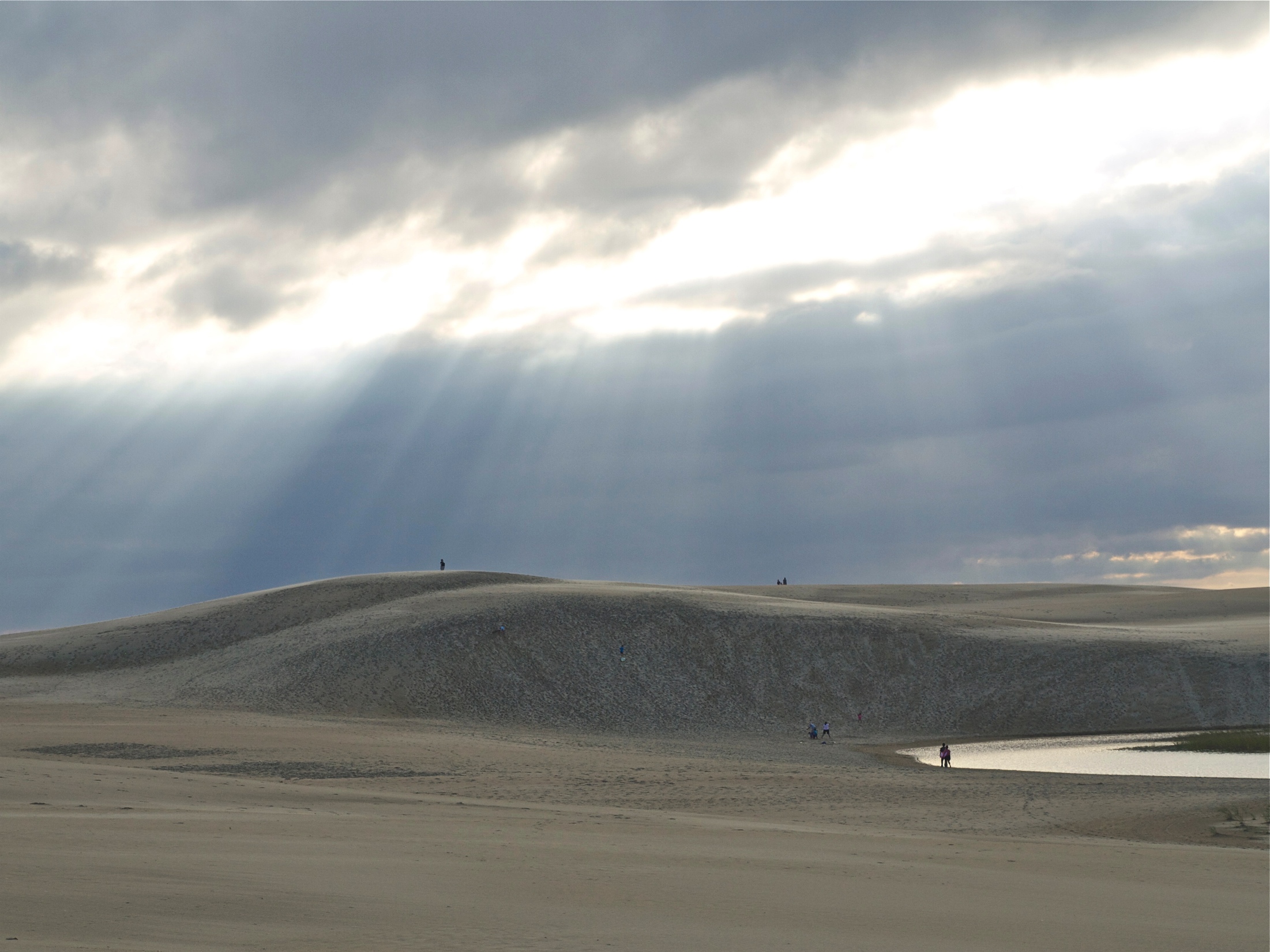 Coastal Flooding
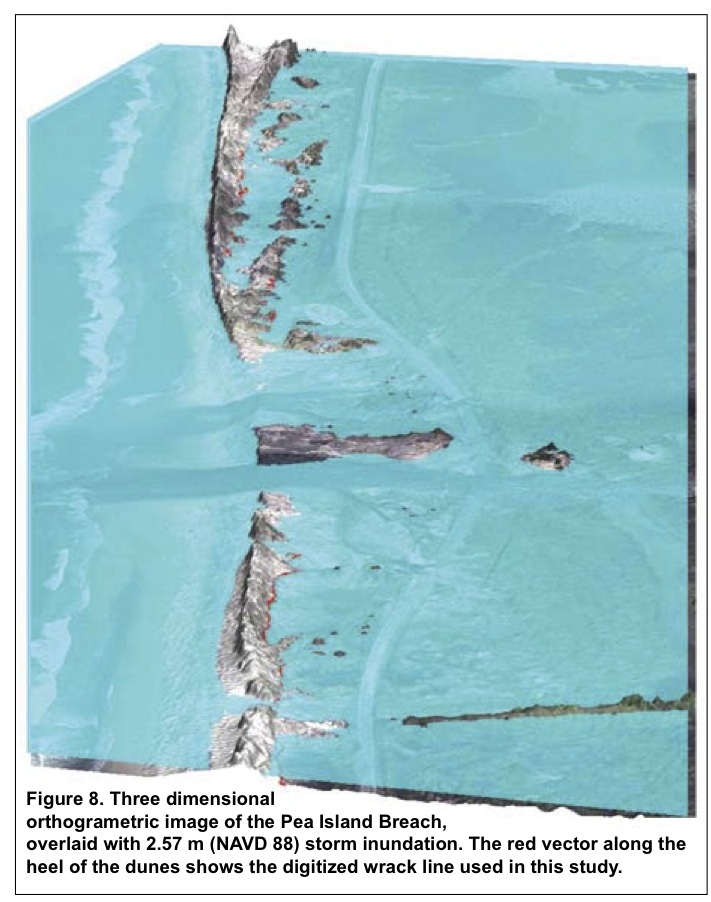 Several team projects lead to a published paper
300m
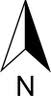 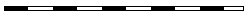 published in Shore & Beach 80(2) spring 2012
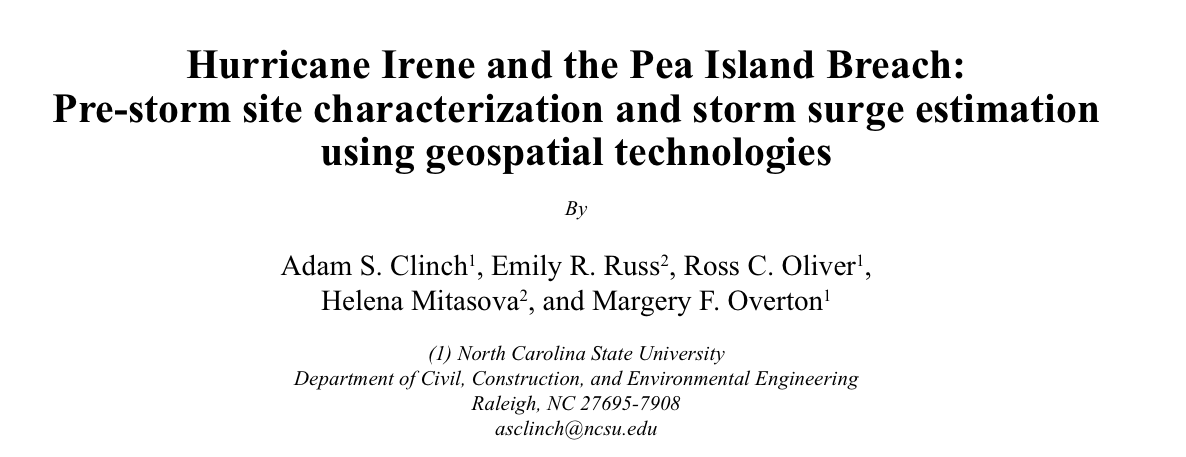 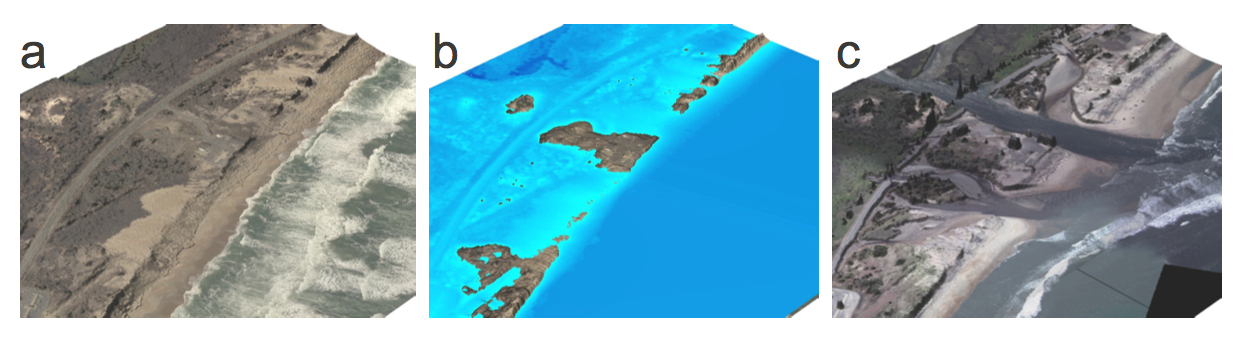 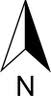 Coastal vulnerability
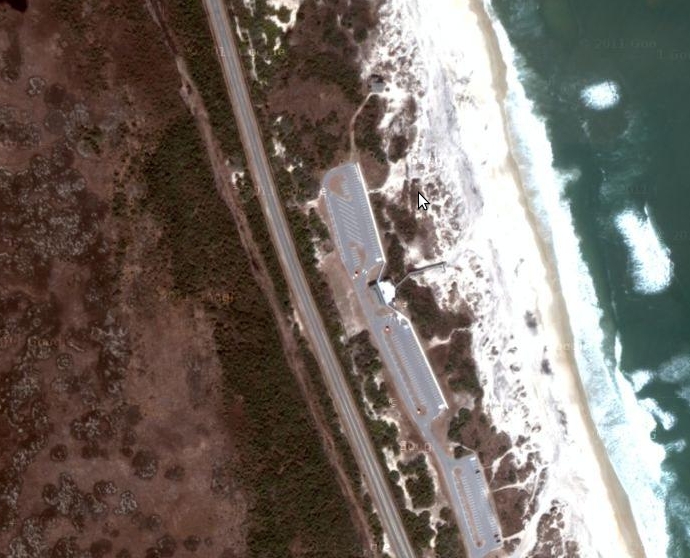 Identifying coastal 
vulnerability from high resolution, lidar-based terrain models:

Degraded beach access
with low elevation
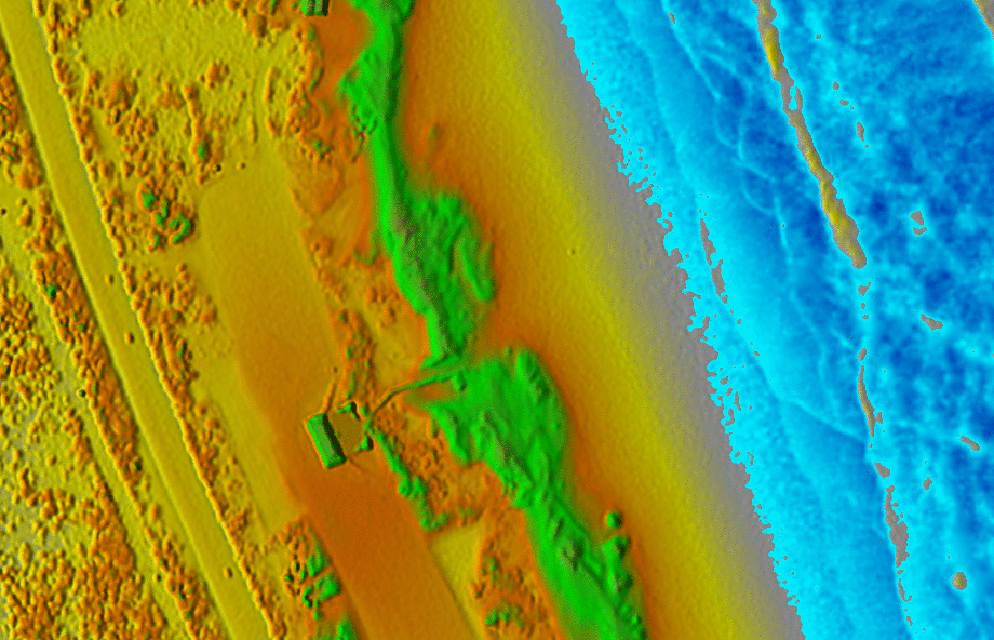 Lidar mapping in Smokies
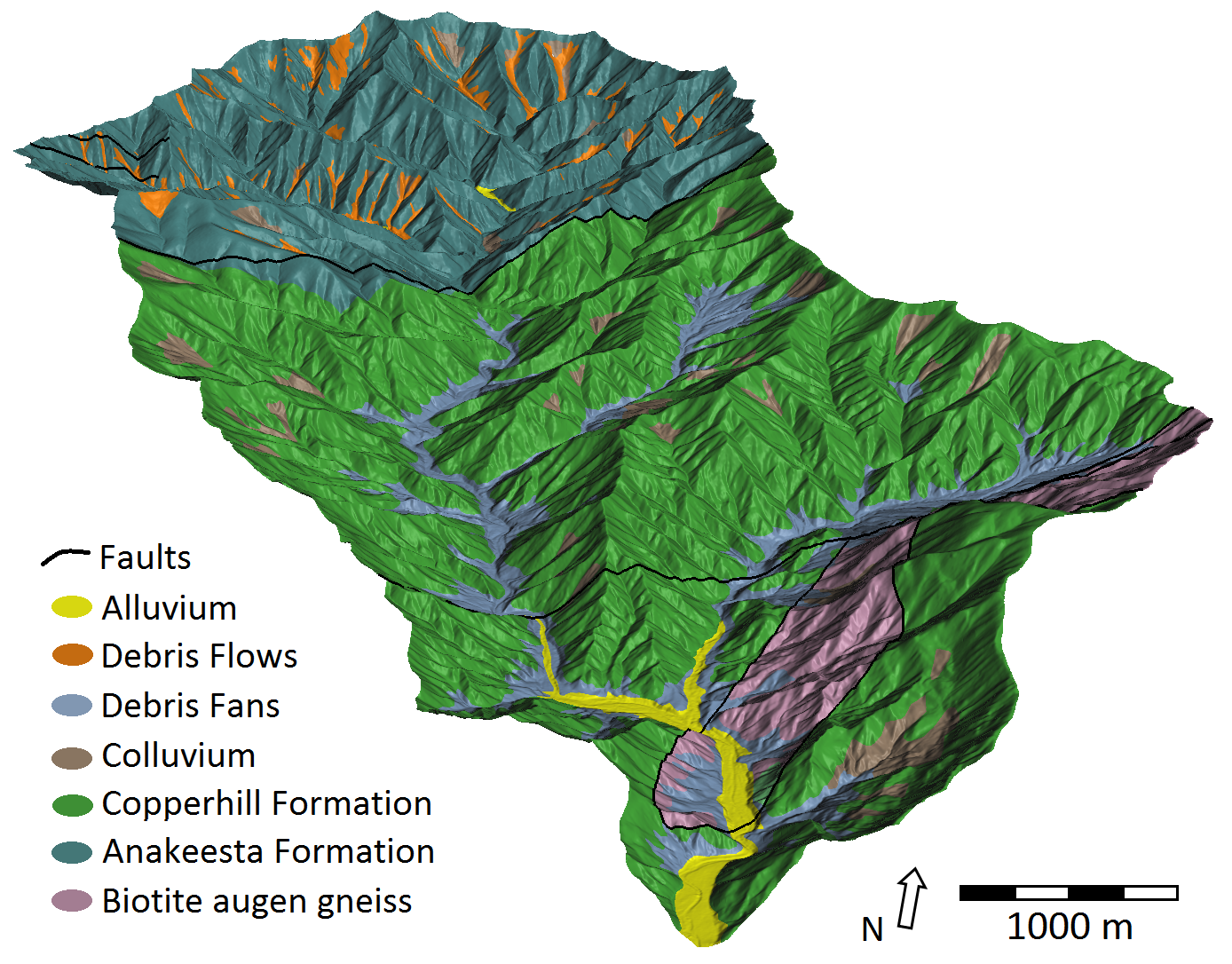 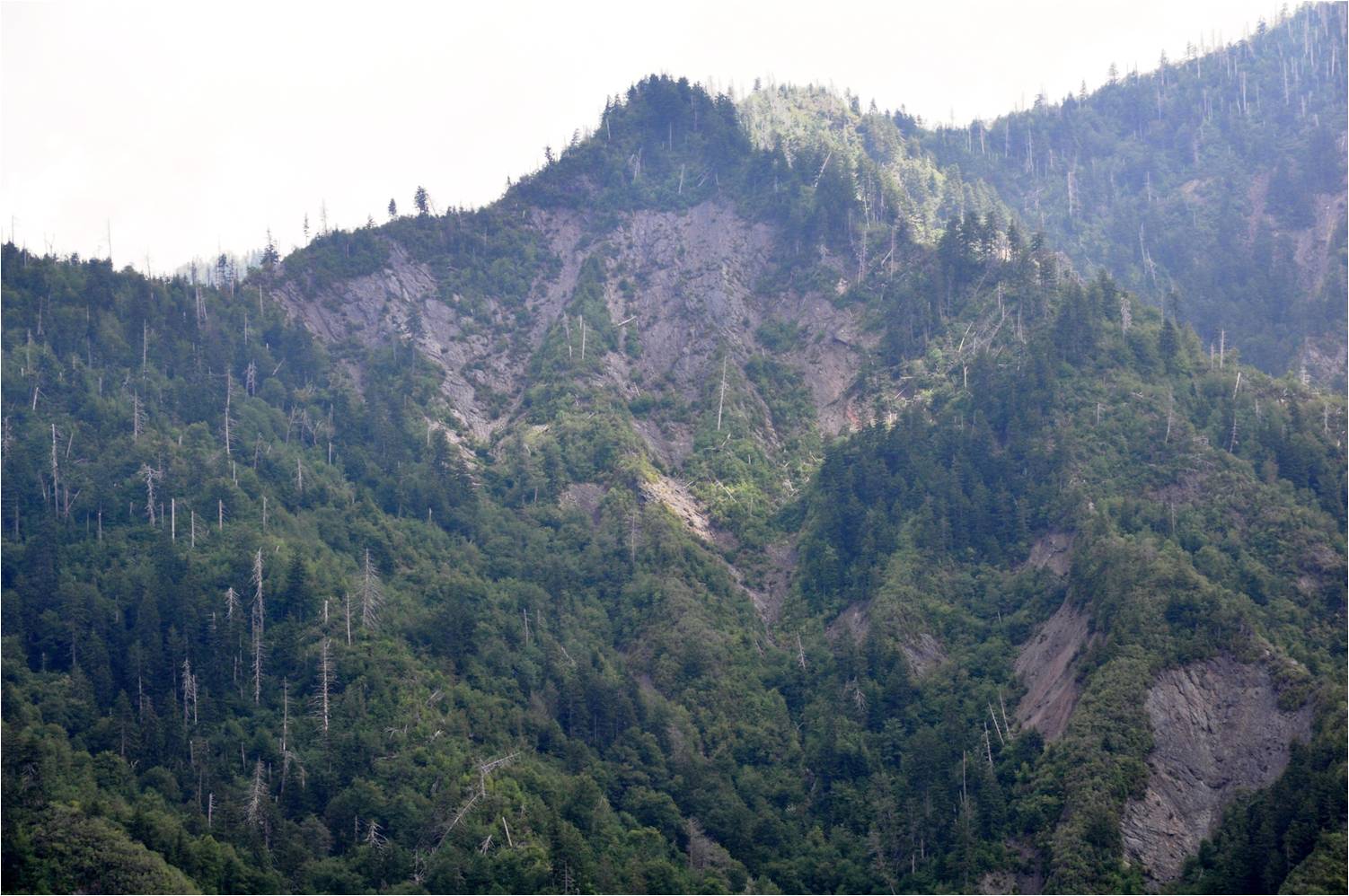 Bare ground surface with geology
Landslides and surface flow
GIS-based mapping of landslides from airborne imagery and lidar,
flow tracing on landslides: impact on streams
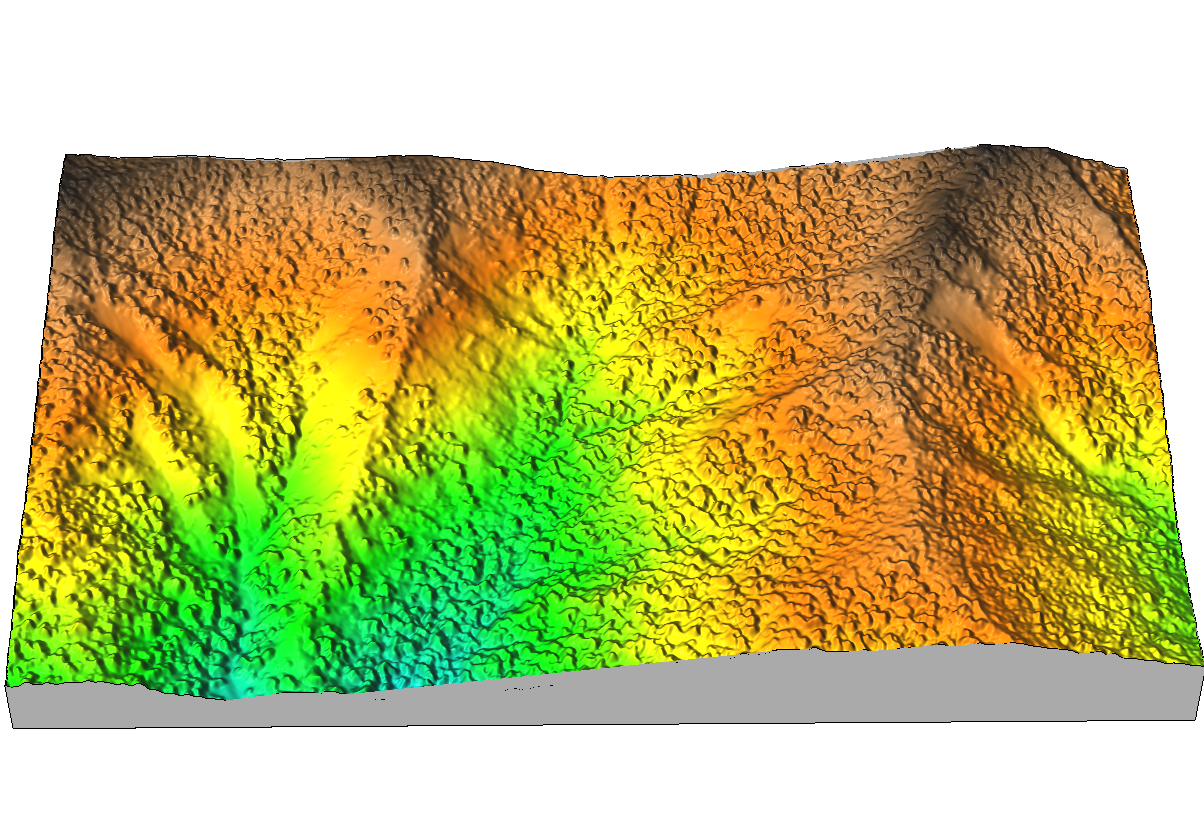 m
1700

1500

1300
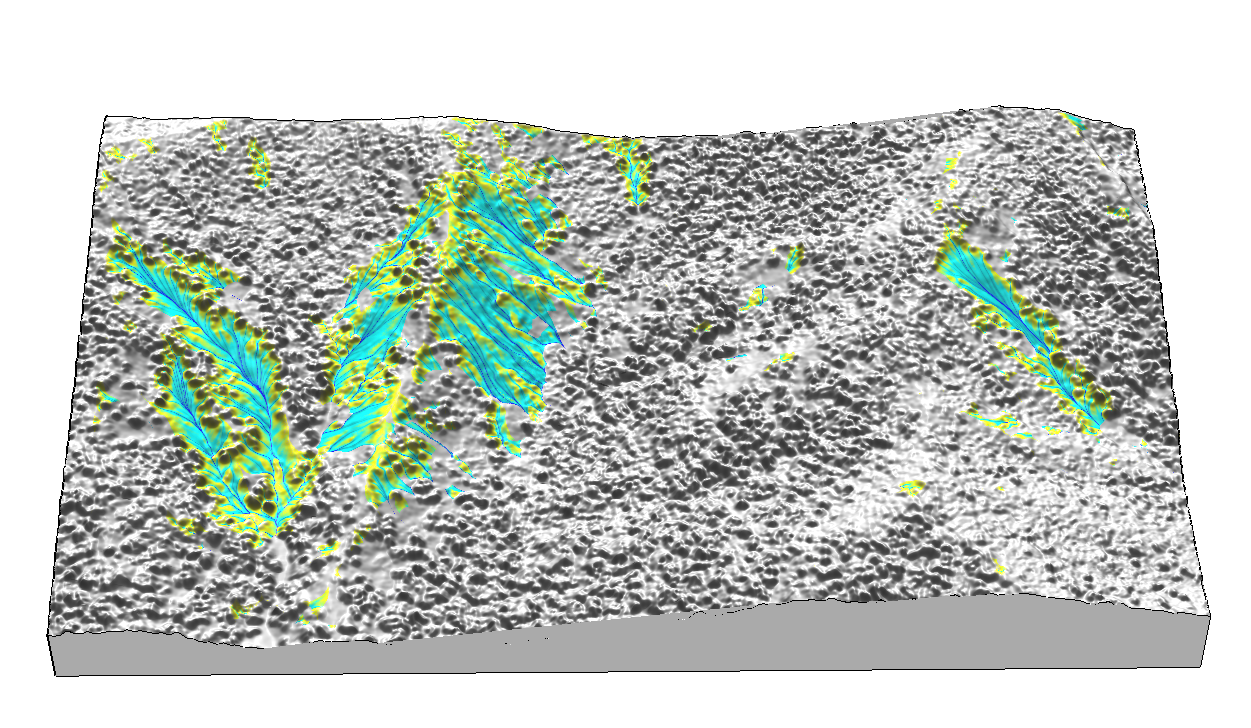 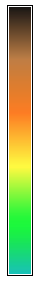 N
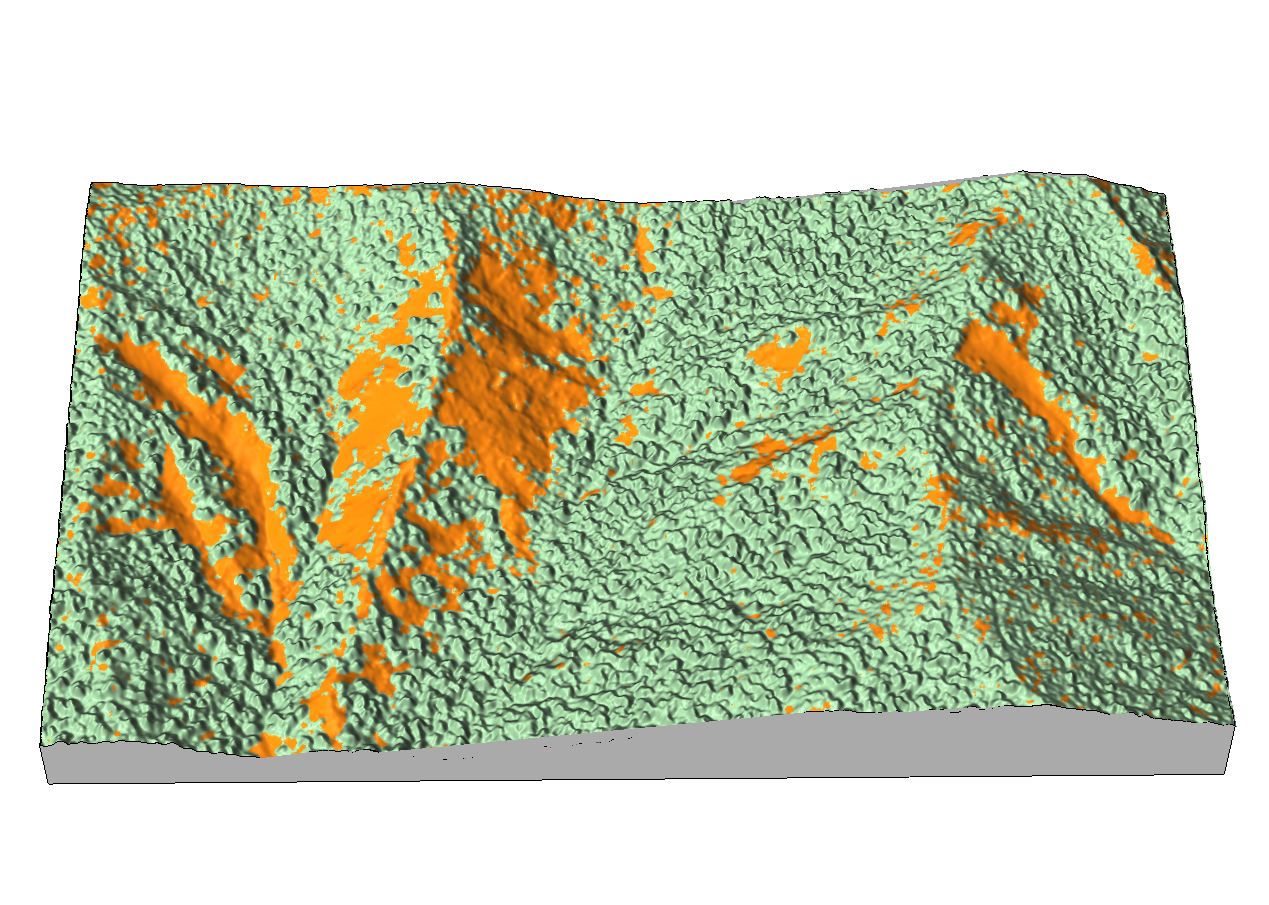 N
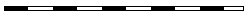 potential recent debris flow
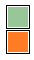 0                                      400m
Sediment transport rate and net erosion/deposition rates
Appalachian Mountains, NC
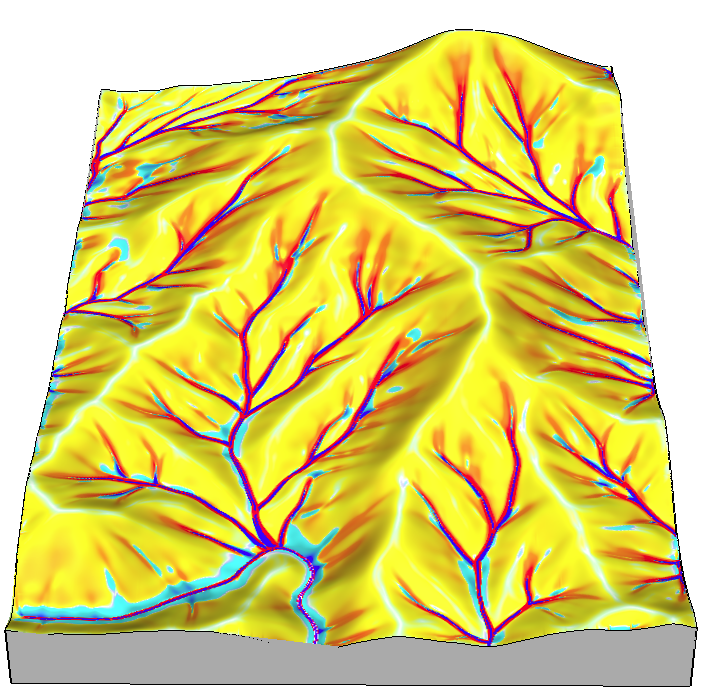 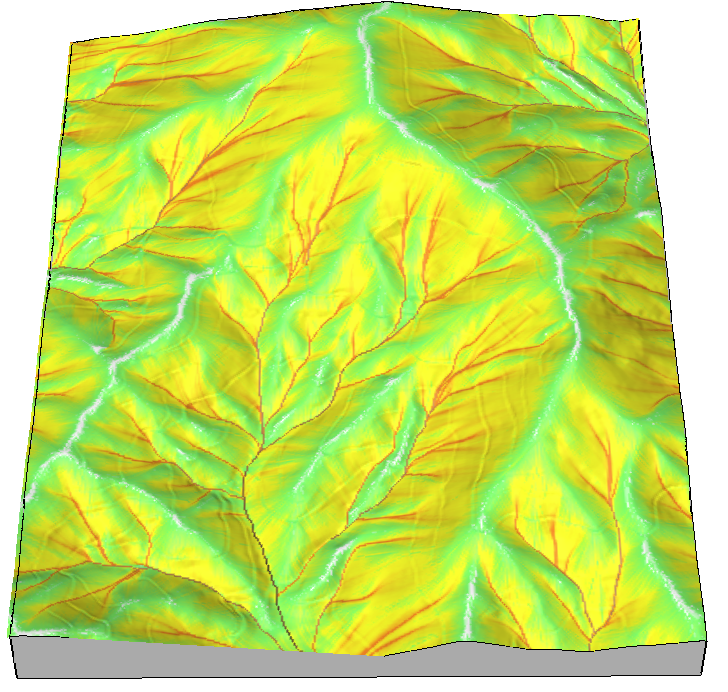 15
10
 5
 0
Erosion

Deposition
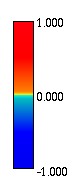 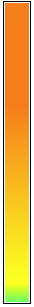 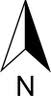 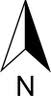 500 m
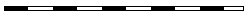 ESTCP demonstration project
Replacement of USLE by an erosion/deposition model with 
the same rainfall, land cover and soil parameters as USLE 
but generalized for complex topography.

It predicts locations of erosion and deposition and potential 
for erosion by concentrated water flow (e.g. gullies, shallow streams).
Modeled soil erosion:
GIS-based USLE
Modeled erosion and deposition:
GIS-based USPED
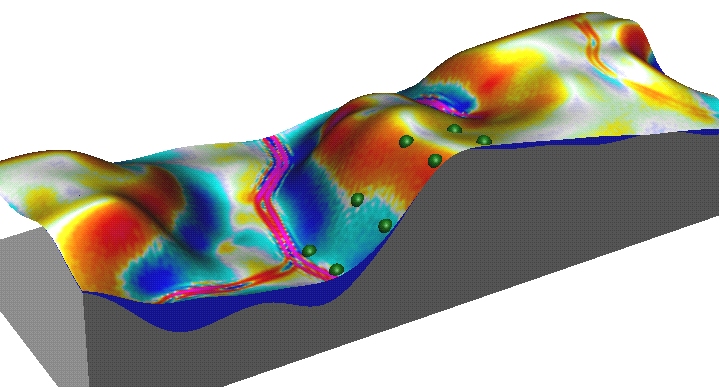 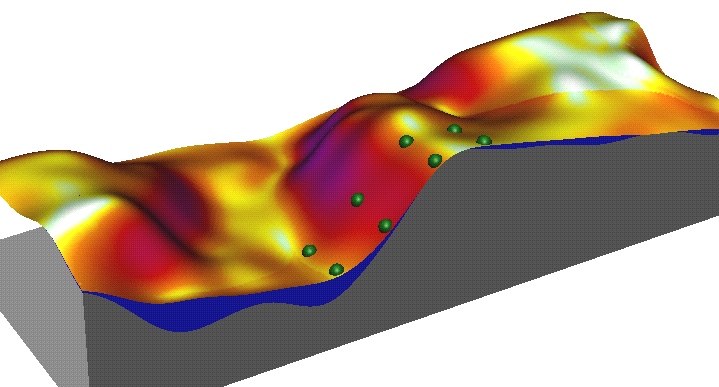 t ha-1 yr-1
6

0

-6
t ha-1 yr-1
  0 
6
12
18
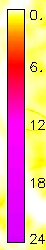 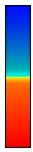 Deposition


Erosion
ESTCP demonstration project
Five test installations including  Ft. Hood and Yakima.
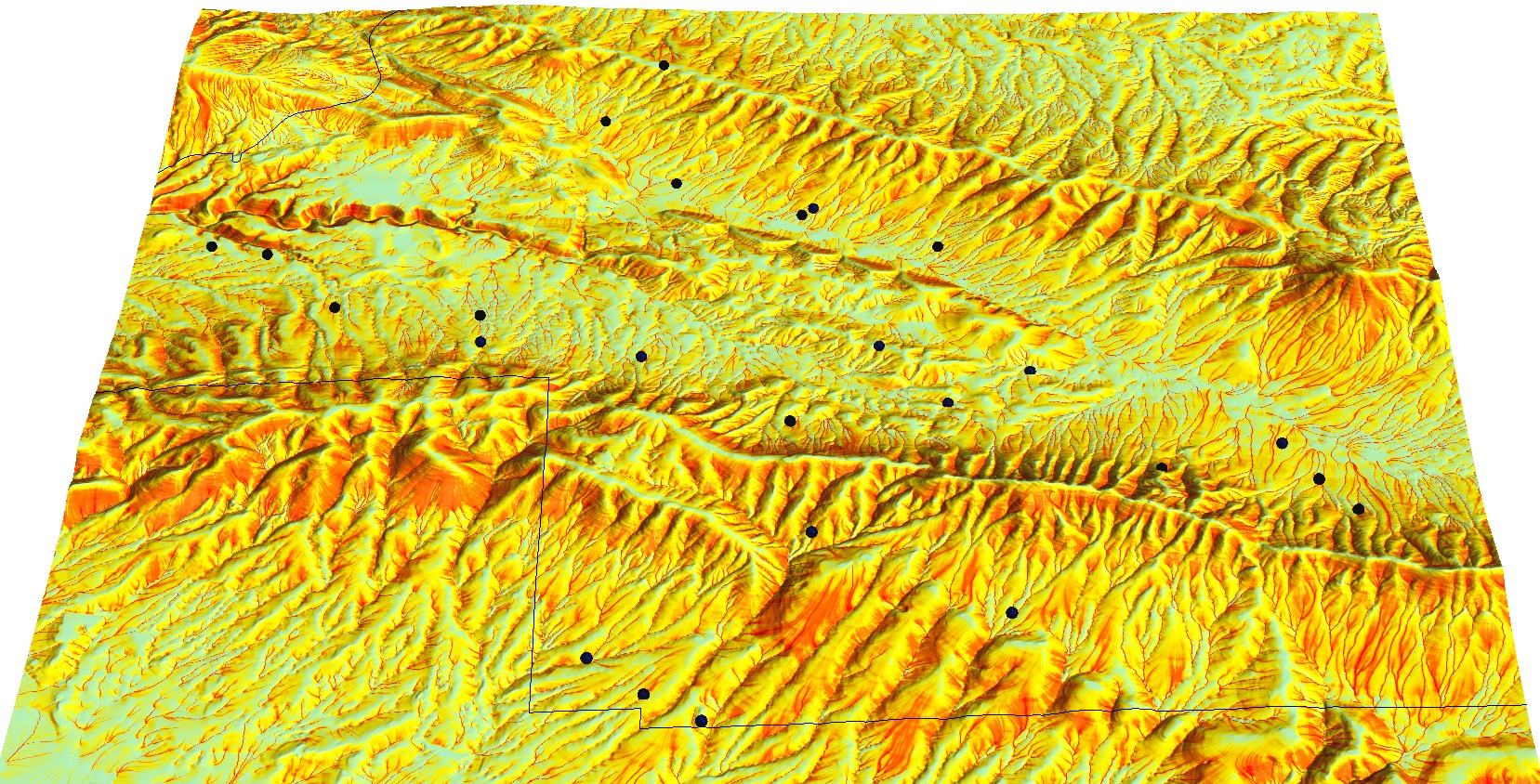 Interactive Visualization
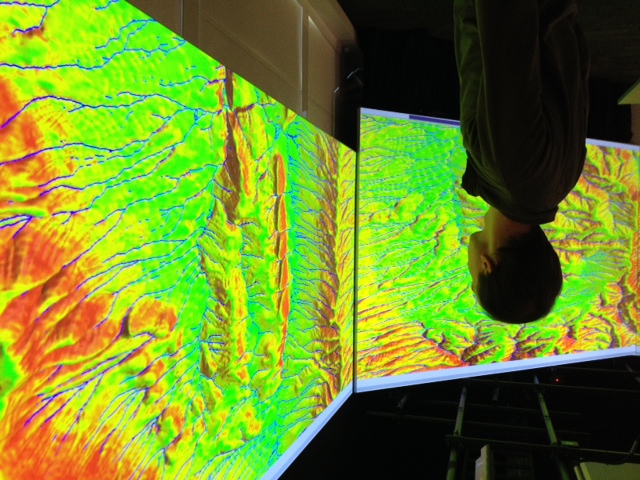 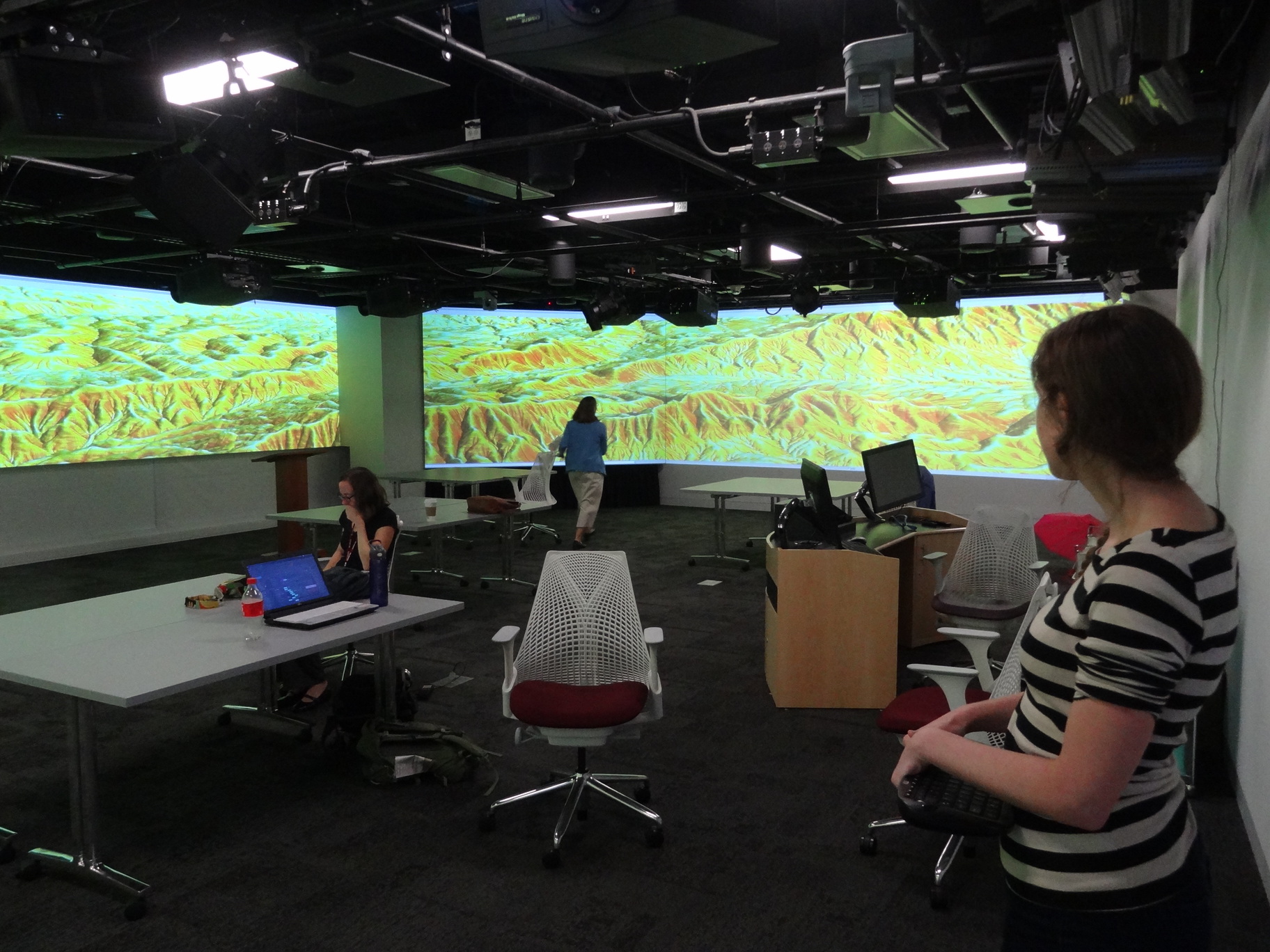 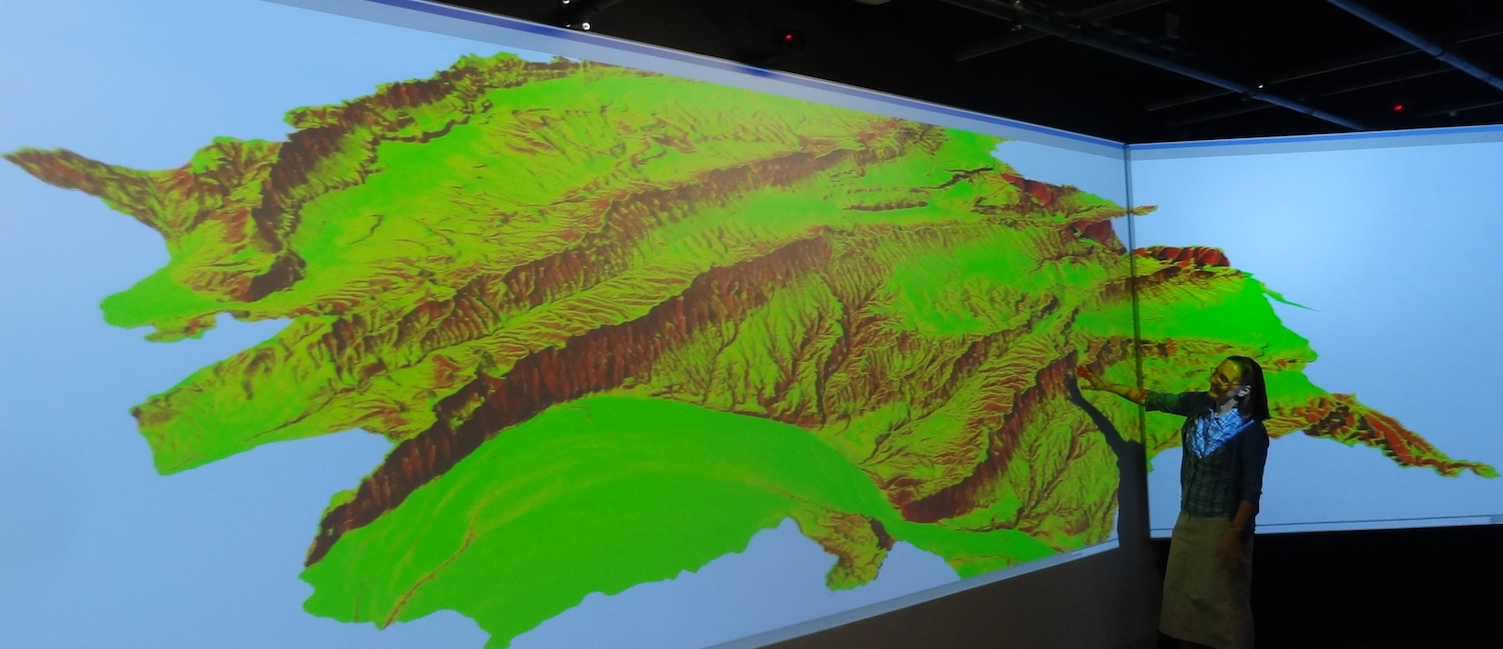 Runoff and Erosion modeling at Ft. Bragg
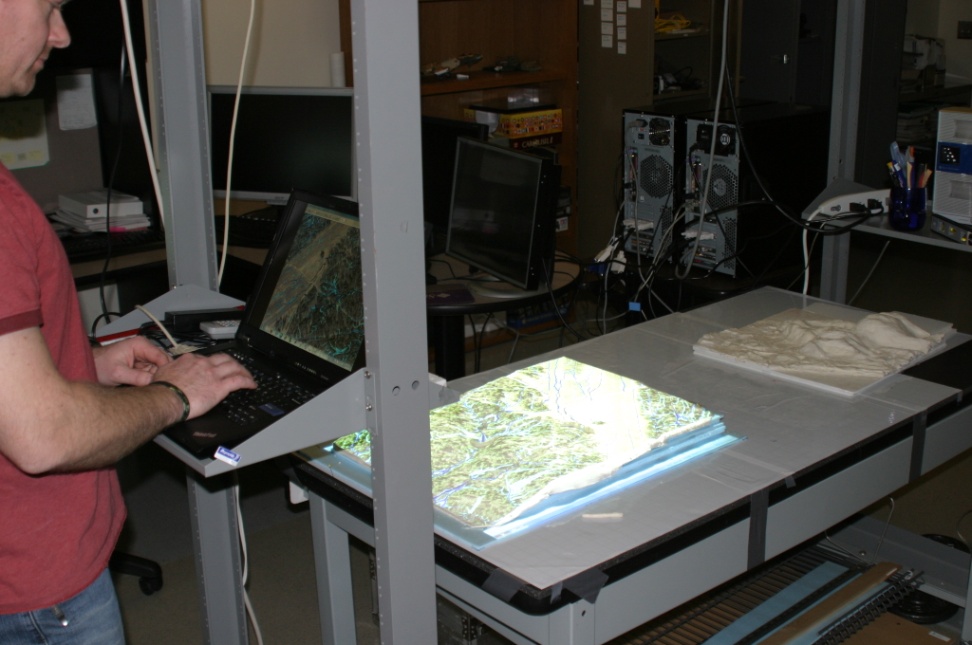 Brent D. Fogleman
[Speaker Notes: Now we can conduct analysis.  
Analysis can include any operation that a GIS can conduct on a LIDAR DEM.  
Processes that can be modeled include surface runoff, soil erosion and deposition, and solar irradiation.]
Monitoring eroding stream bank
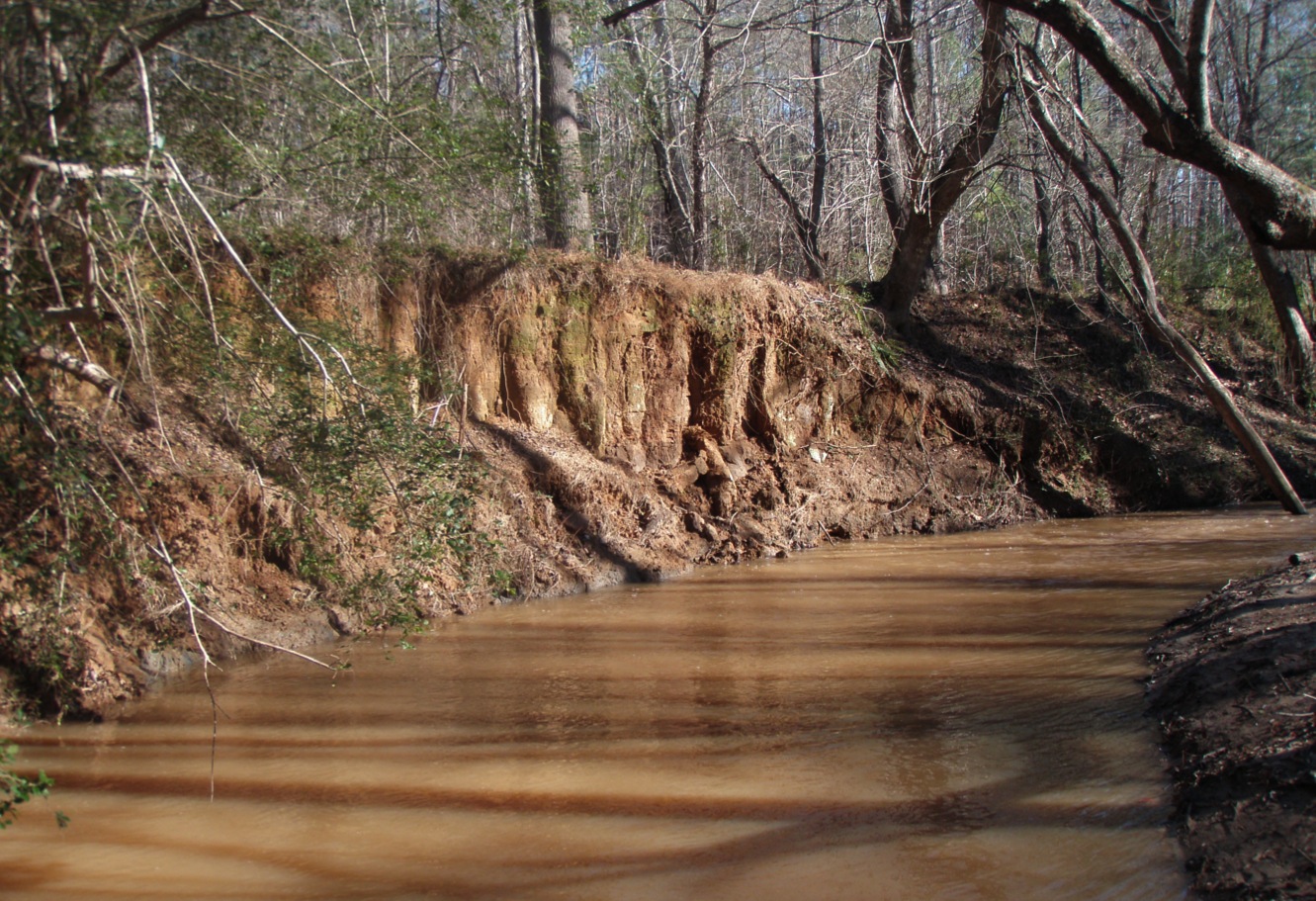 Where and when was the change between two surveys greater 
than 0.5m and what was its pattern?

Isosurfaces of change > 0.5 m
First and last scan of 9 total
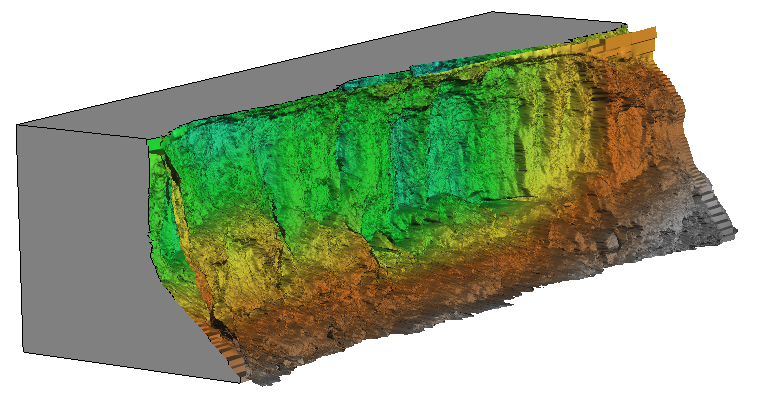 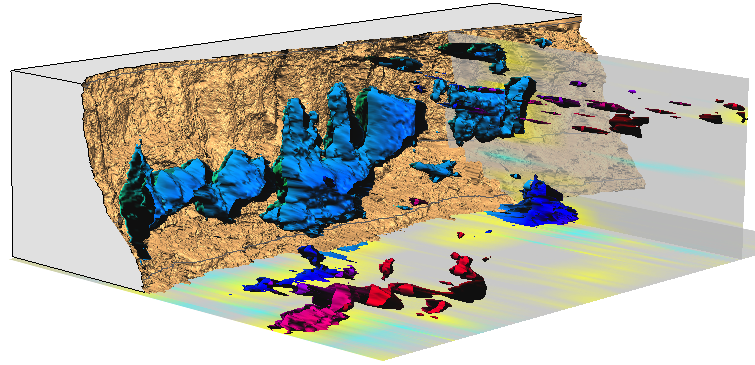 5m
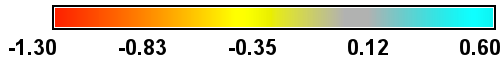 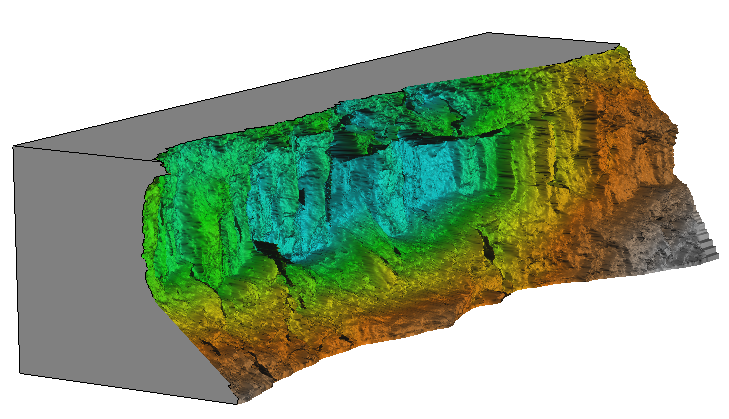 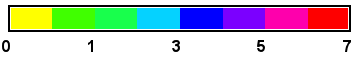 distance difference [m]
epochs
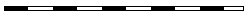 Dr. M. Starek, N. Lyons, K. Cepero, Dr. Wegmann
legacy sediment from old millpond, in farmland turned to state park
monitoring by Leica Scan terrestrial scanner – 8 epochs 2010 – 2012, 1cm res DEM
distance to base plane [m]
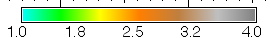 Project: Fire modeling in GRASS
Enhance wildfire modeling in GRASS to support time series input and dynamic visualization: r.fire.spread  python module
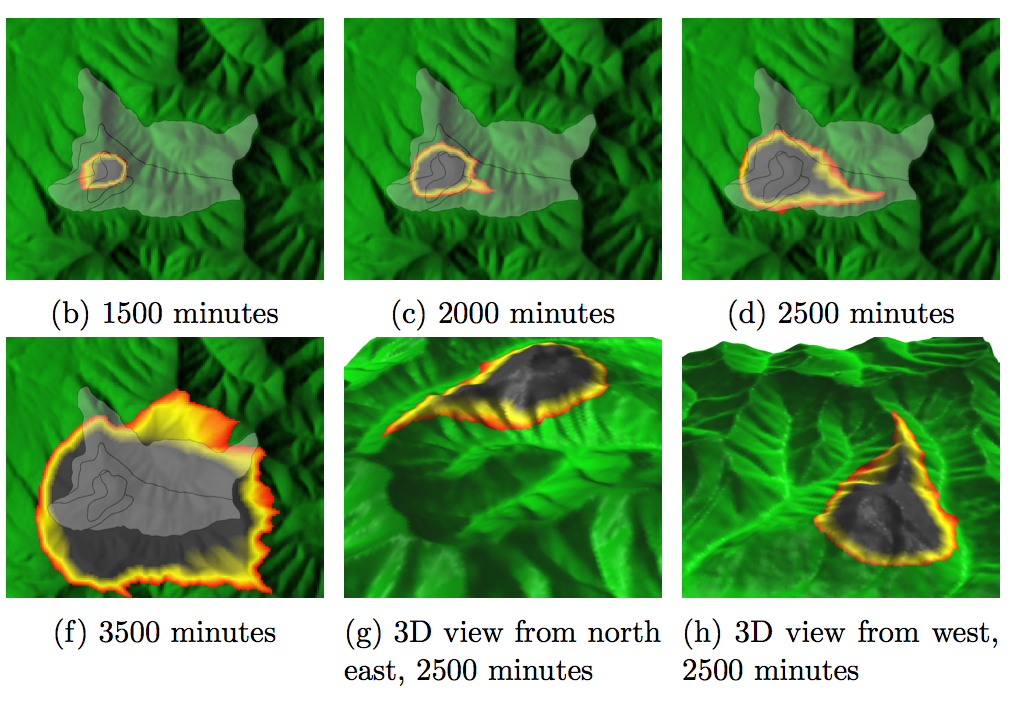 Simulation of past fire in Shenandoah National Park
Insolation and cast shadows
Computes amount of solar radiation at any point each 30 minutes
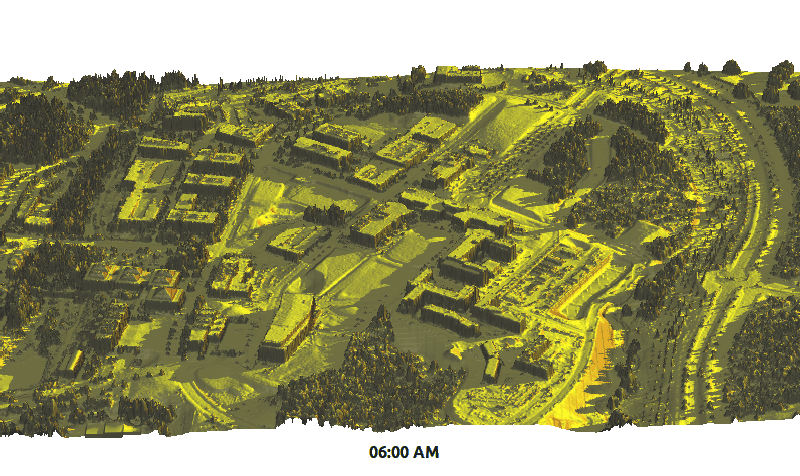 TanGeoMS
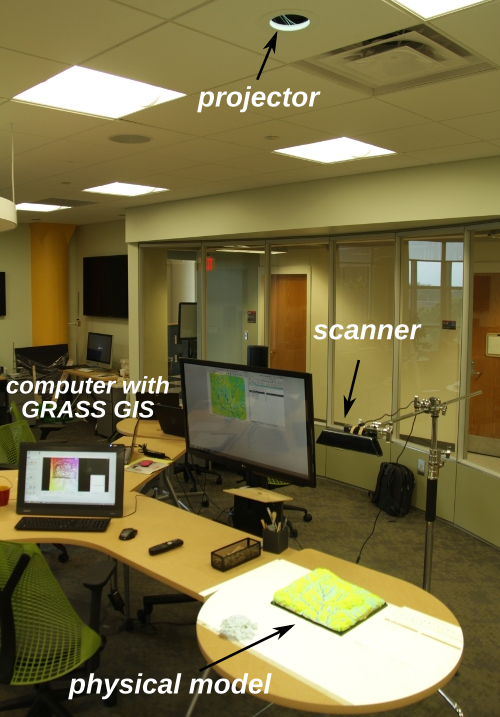 Tangible GIS interface
Landscape model is modified by hand and the response is projected on the model surface.
Kinect + projector + 3D model coupled in near real-time with GRASS GIS 

Motivation for  development of GIS-based simulation tools: 
runoff, flooding, erosion, solar radiation, fire spread, dam breach, avalanches and others
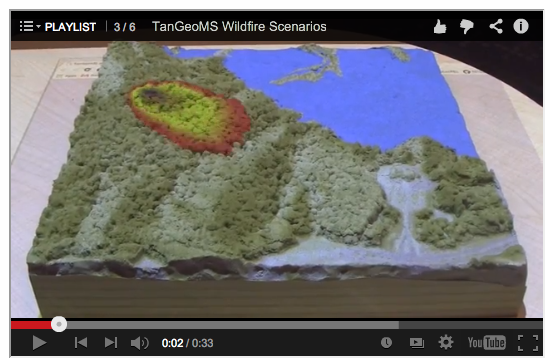 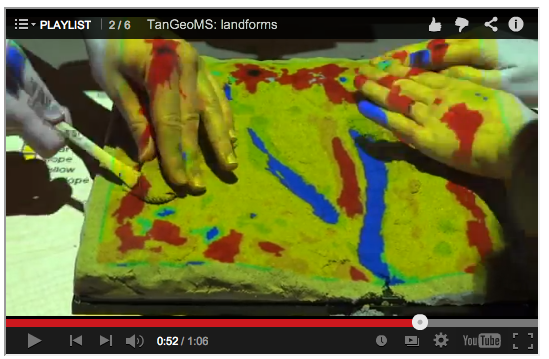 see videos at: http://geospatial.ncsu.edu/osgeorel/tangeoms.html
TanGeoMS
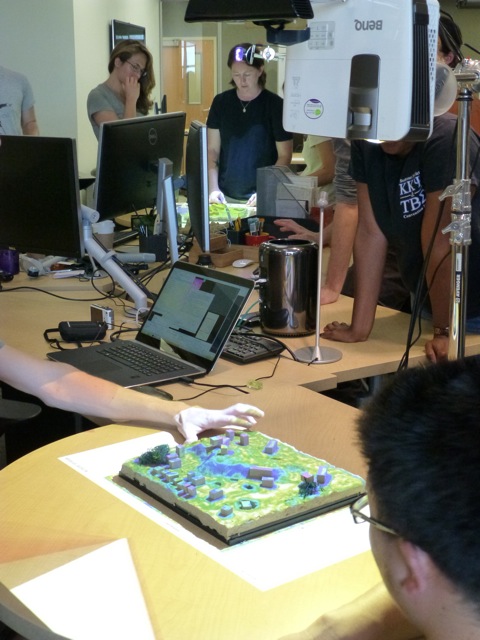 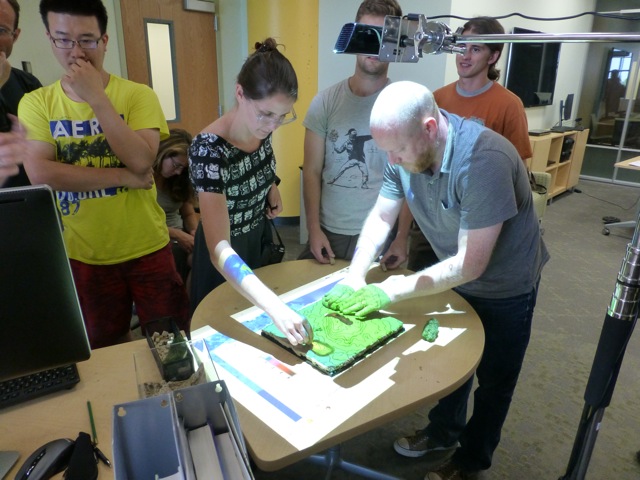 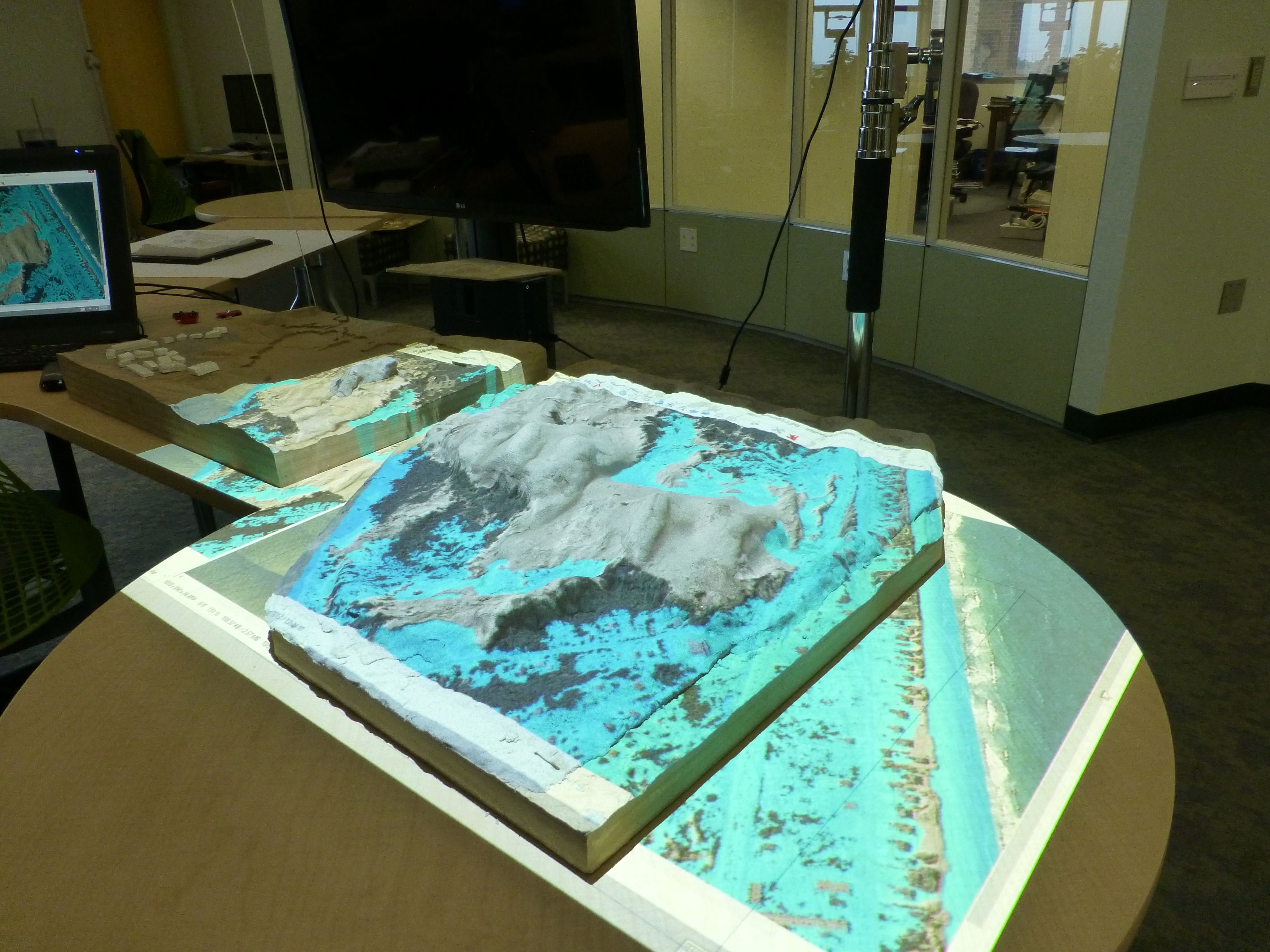 Tangible Geospatial Modeling System
http://www4.ncsu.edu/~hmitasowrriwork/tangis/tg1bak2_ed4_1min640.mov
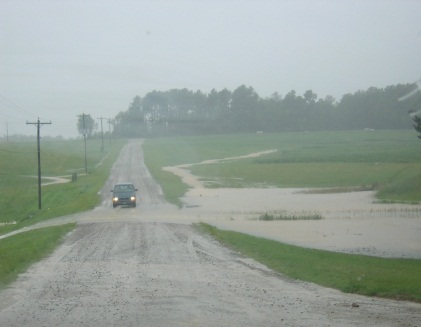 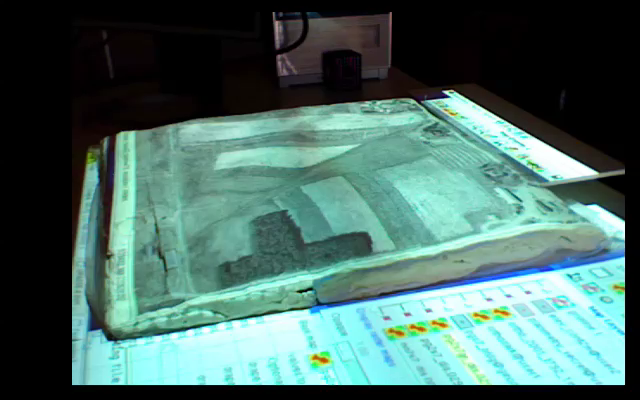 N
2009 version
with laser scanner